A big shot
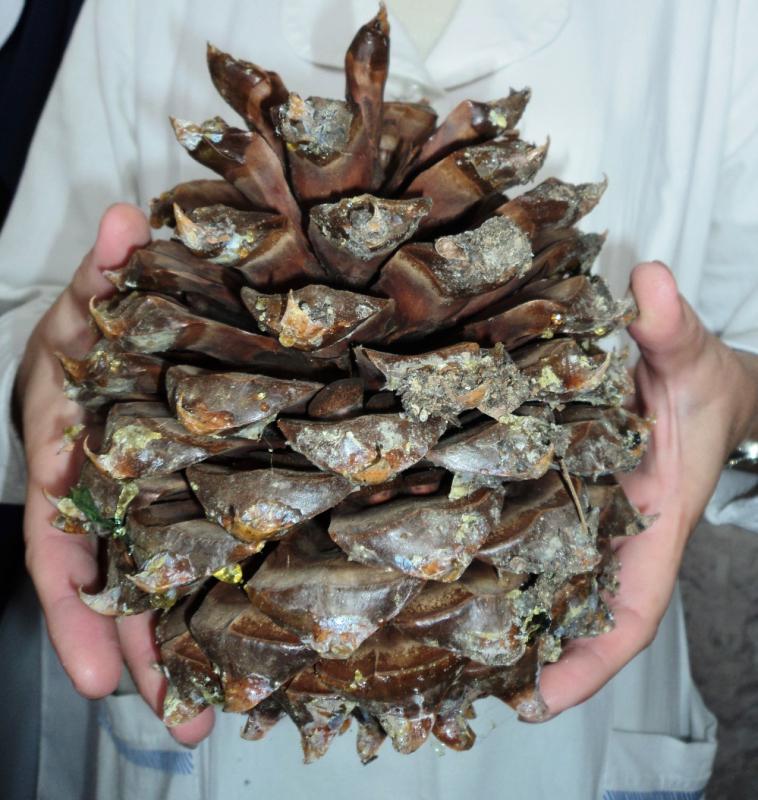 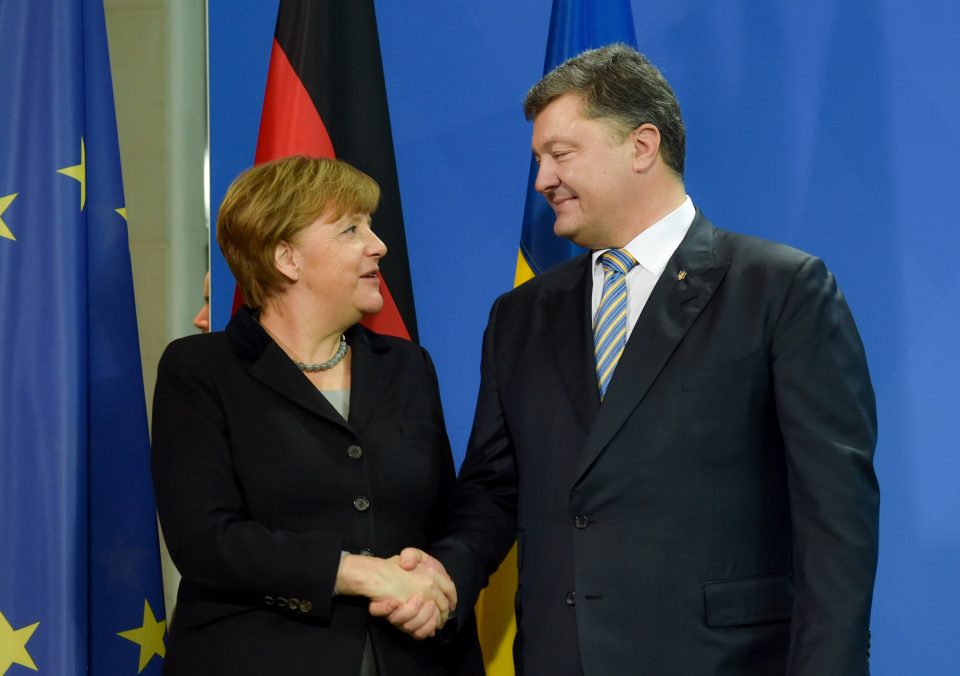 Большая шишка
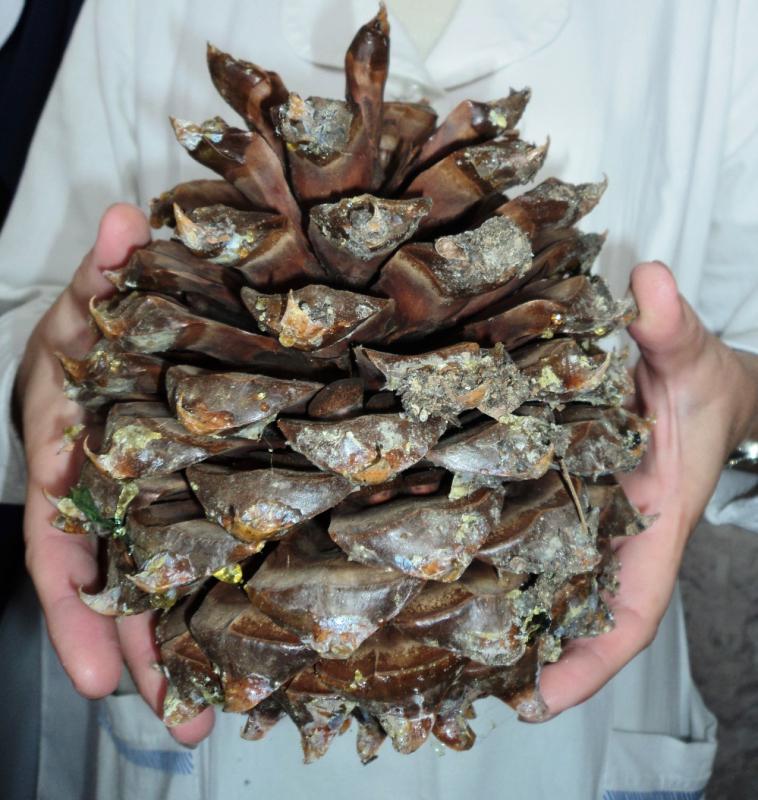 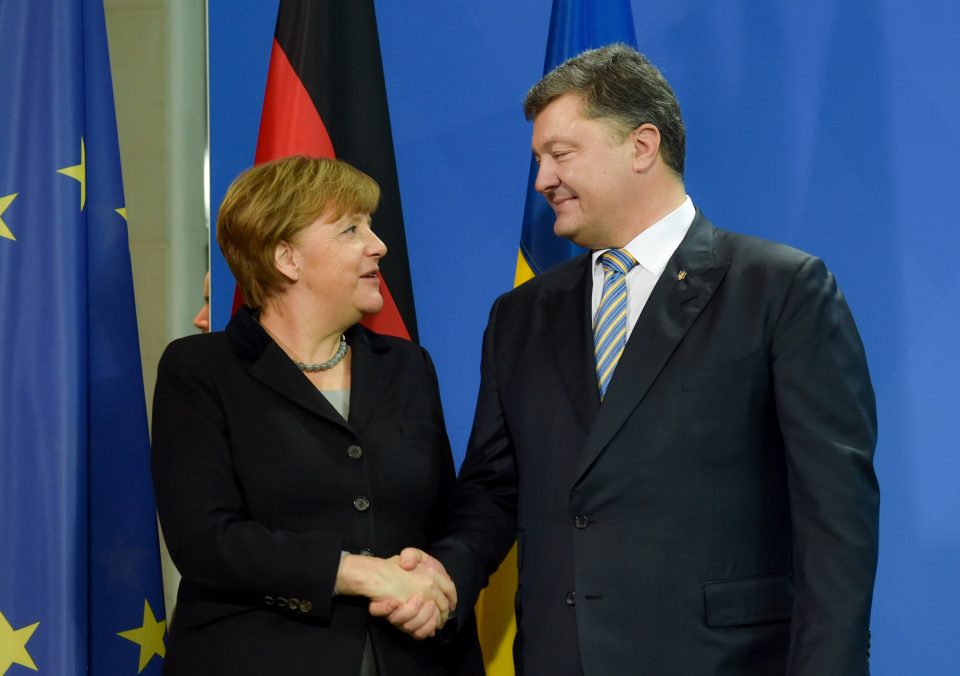 A busybody
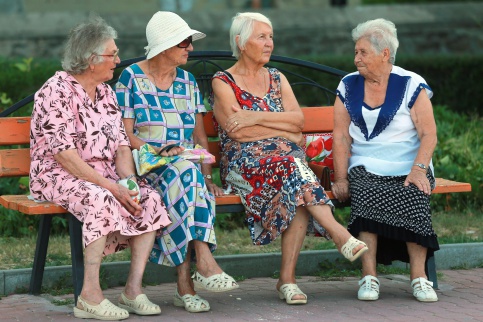 Любопытная ворона
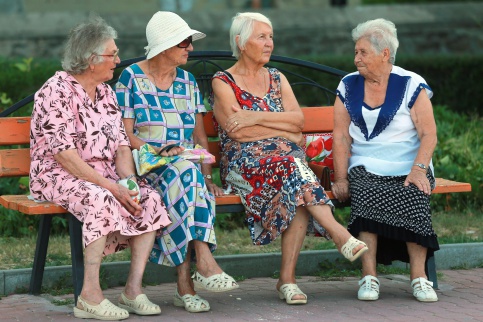 A chatterbox
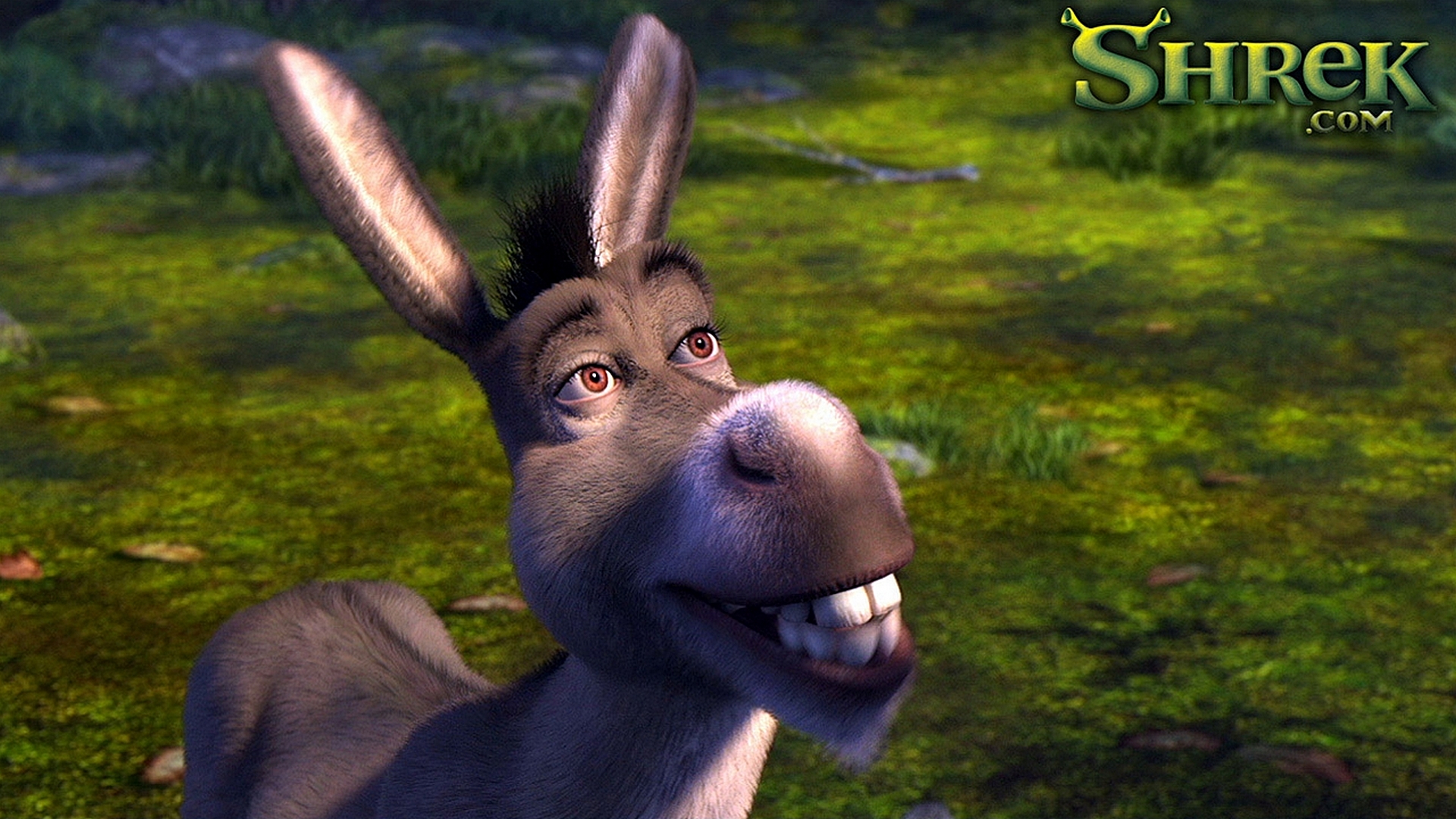 Болтун
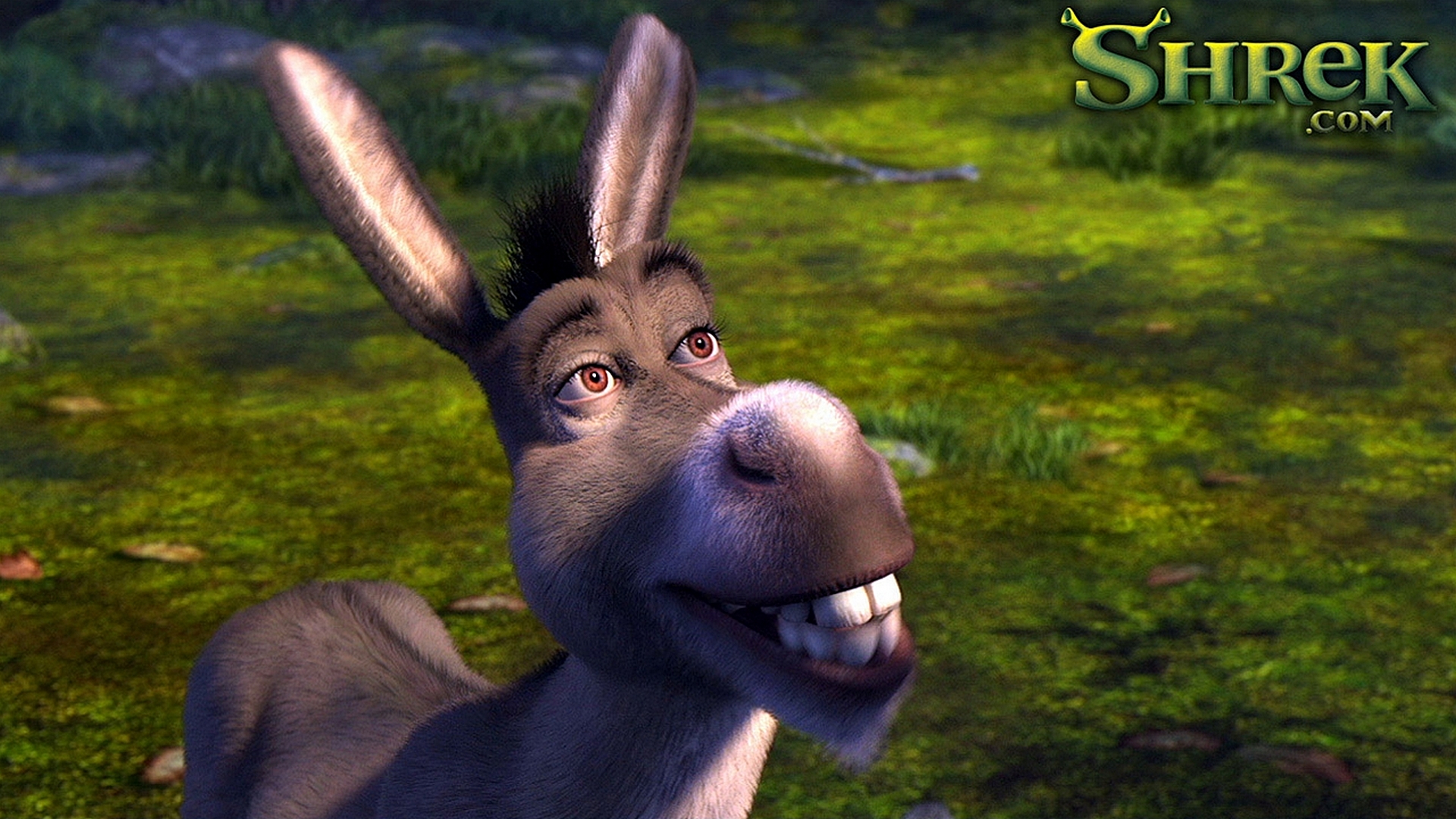 A daredevil
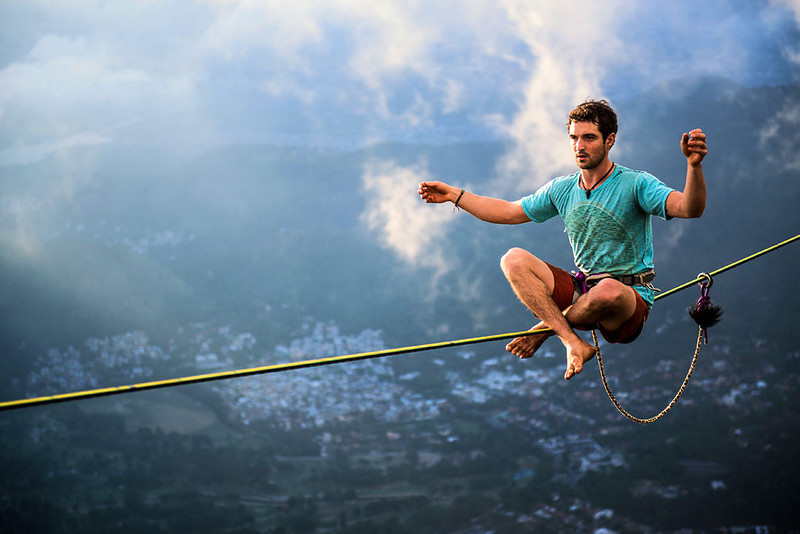 Смельчак
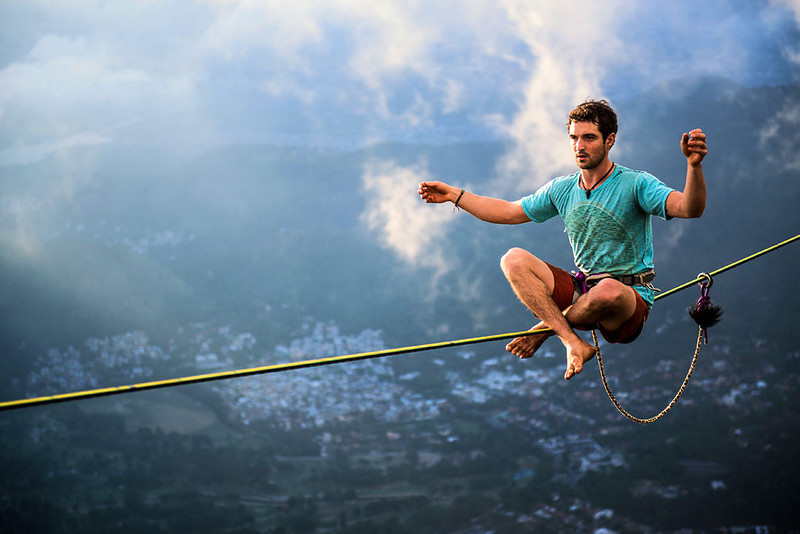 A dark horse
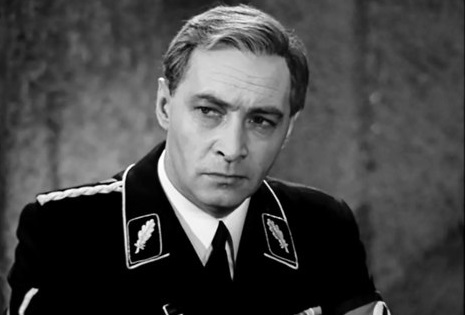 Темная лошадка
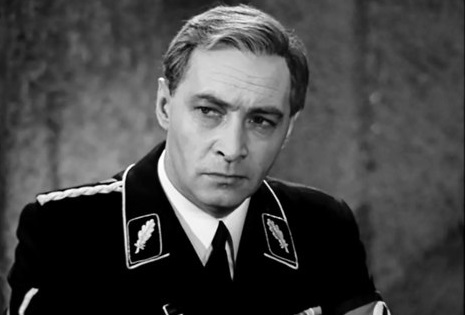 A gatecrasher
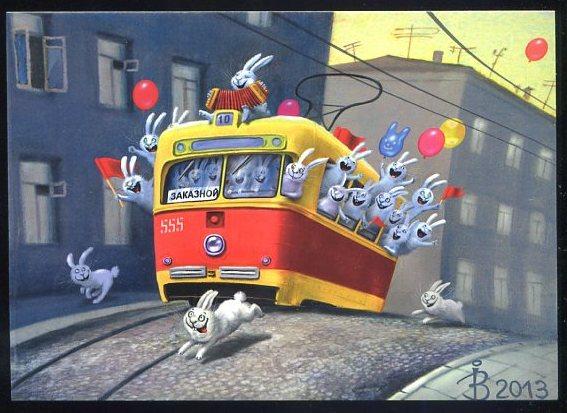 Халявщик, бесбилетник
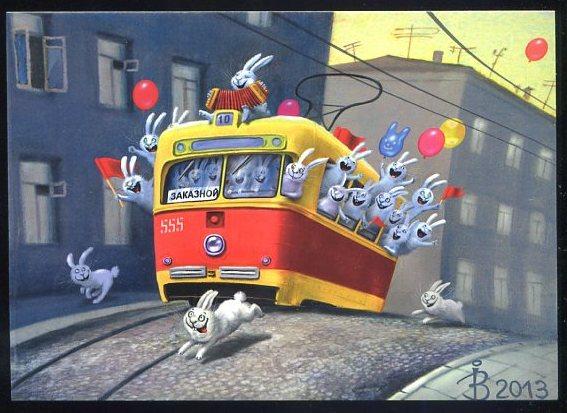 A guinea pig
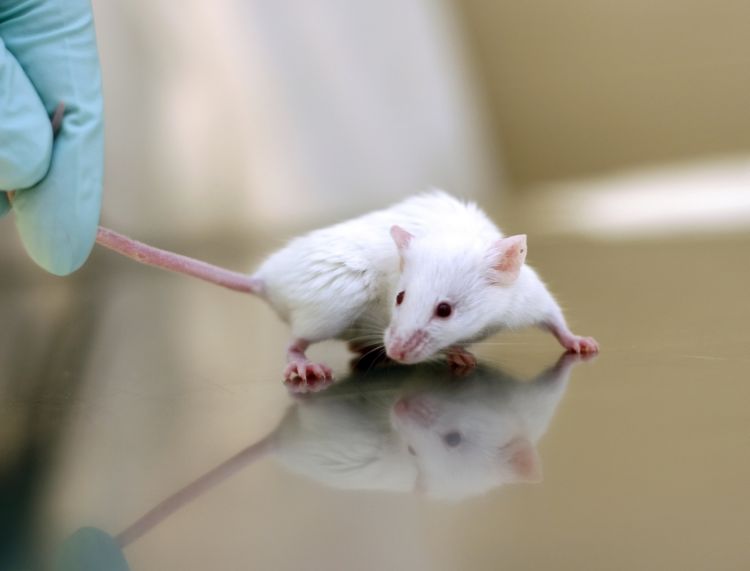 Подопытный кролик
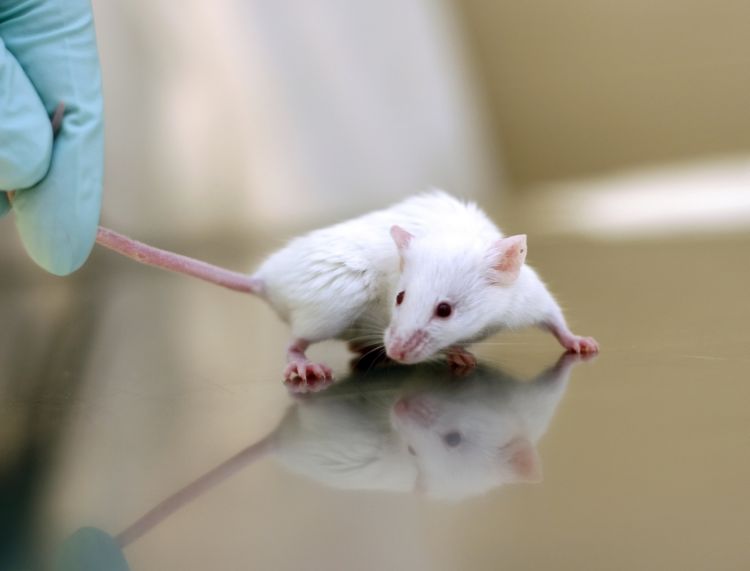 A pain in the neck
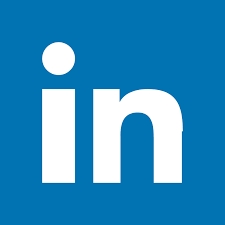 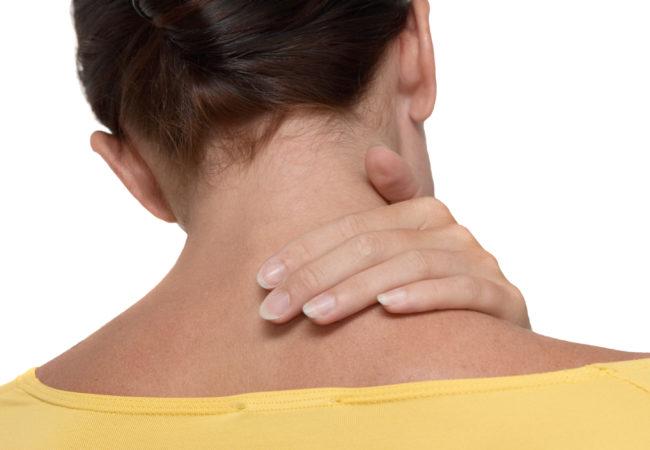 Человек-заноза
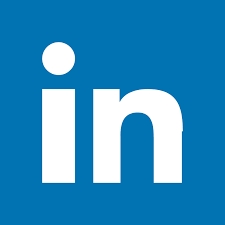 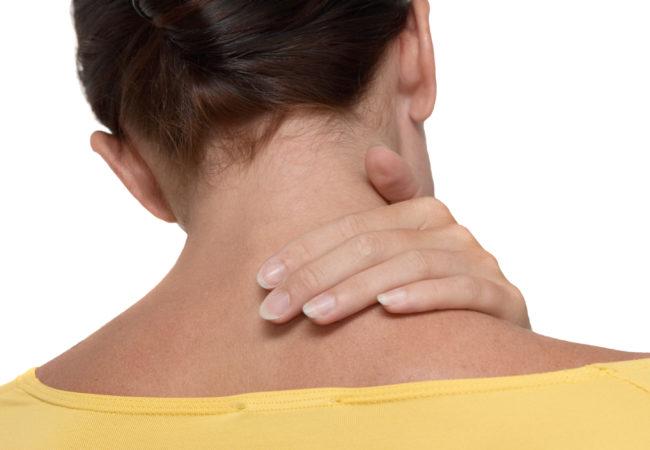 A road hog
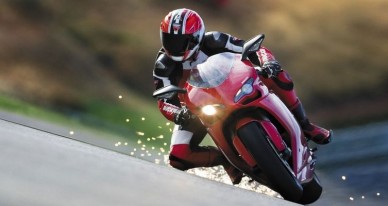 Лихач
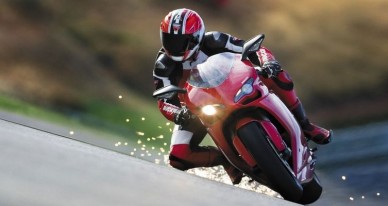 An underdog
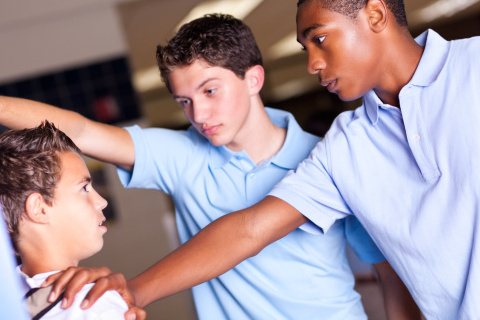 Аутсайдер
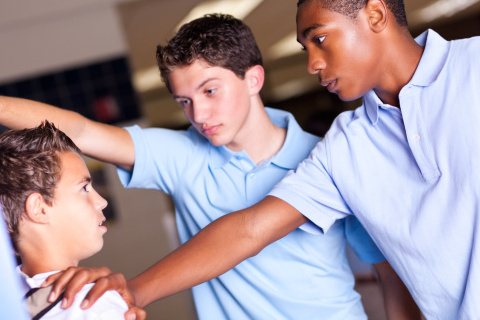 A wet blanket
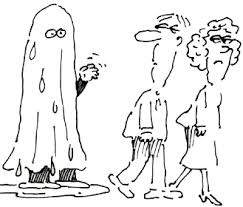 Зануда
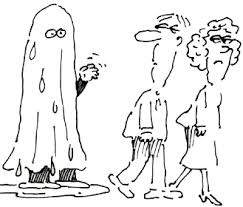 A whizz kid
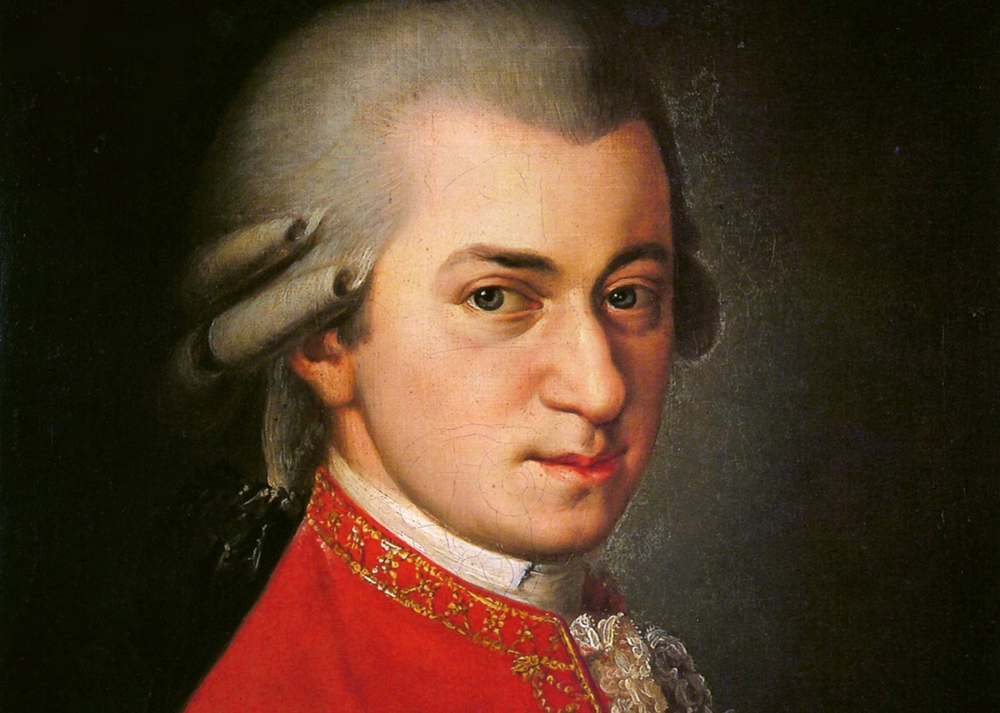 Кудесник, вундеркинд
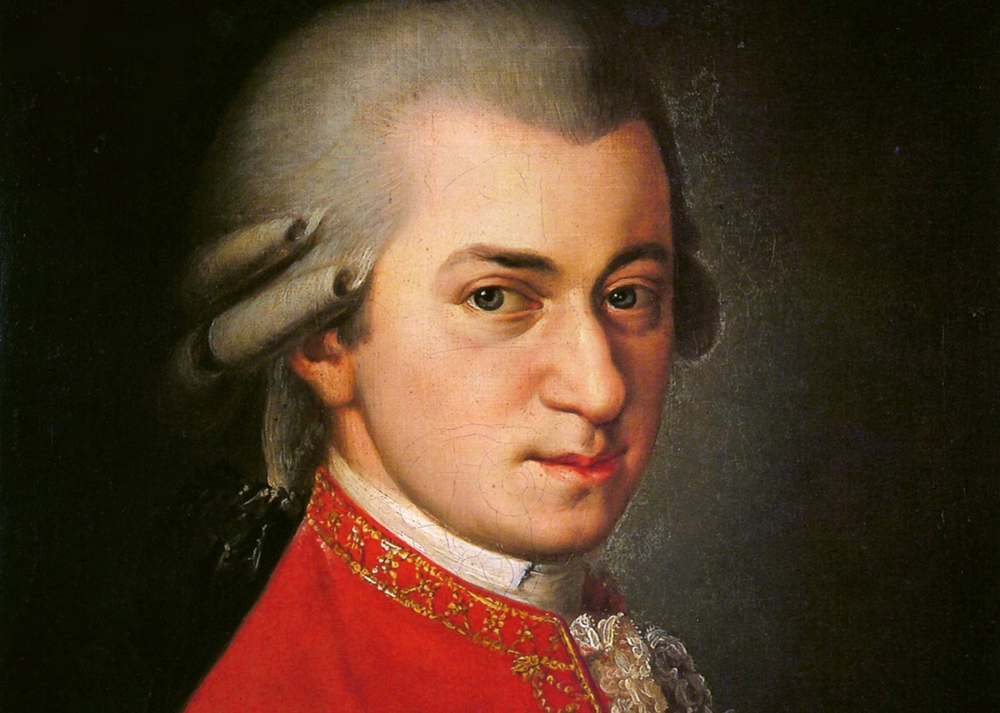